Genki Textbook pg 130
Adjectives
Positive and negative
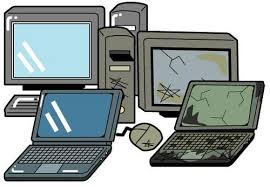 あたらしい
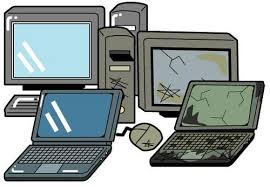 ふるい
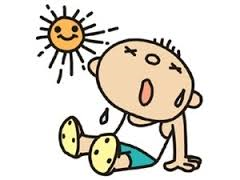 暑い
あつい
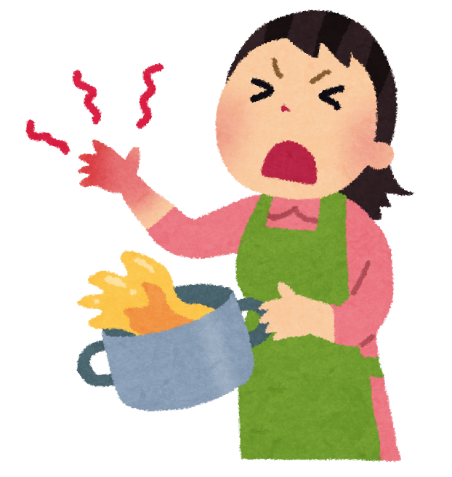 熱い
あつい
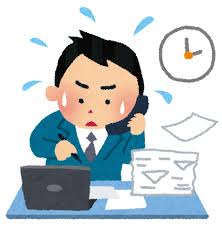 いそがしい
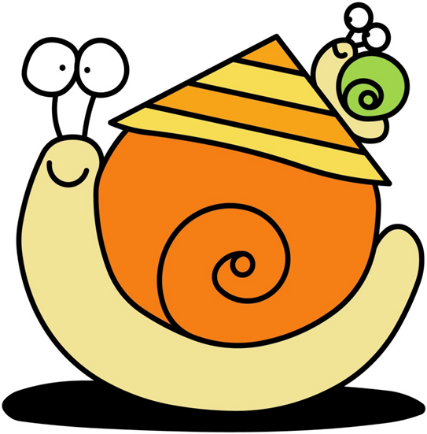 おおきい
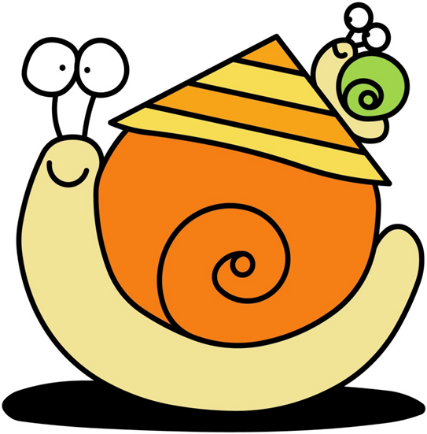 ちいさい
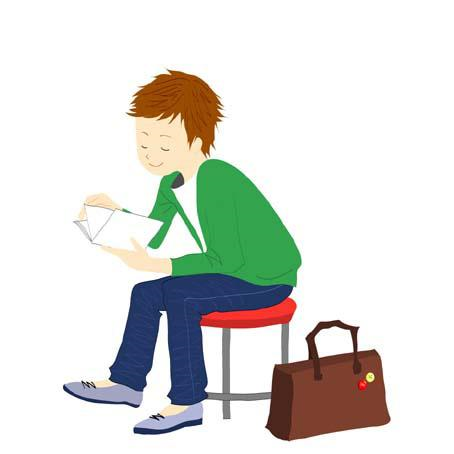 おもしろい
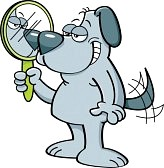 かっこいい
こわい
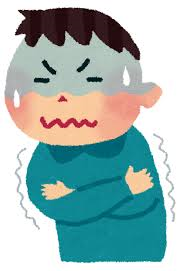 さむい
たのしい
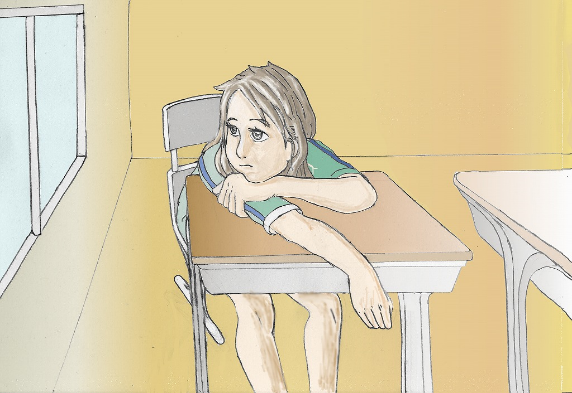 つまらない
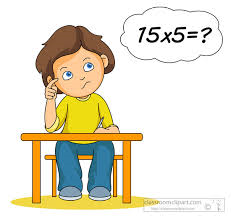 むずかしい
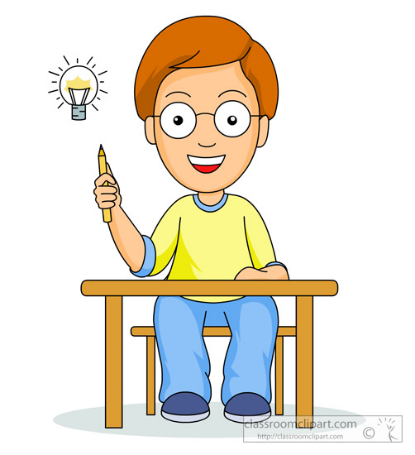 やさしい
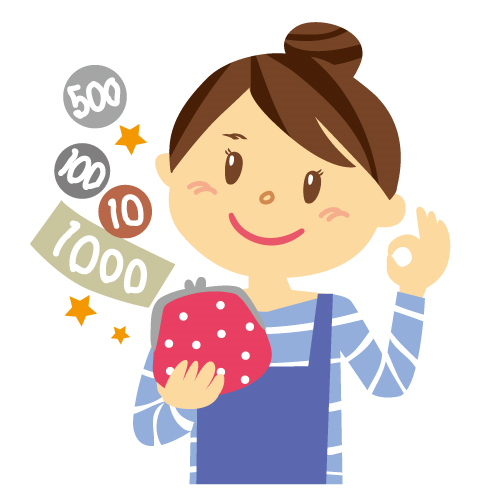 やすい
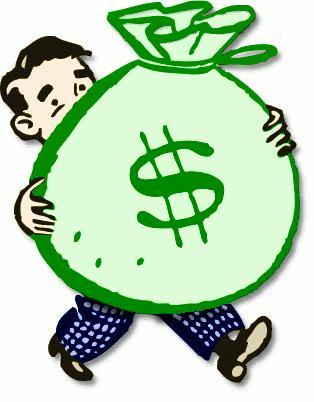 Level 1
たかい
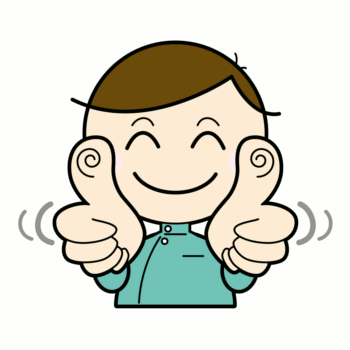 Level 1
いい
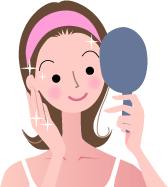 きれい
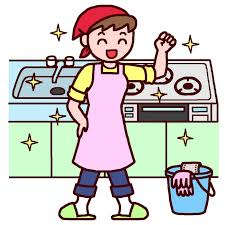 きれい
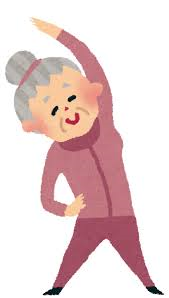 げんき
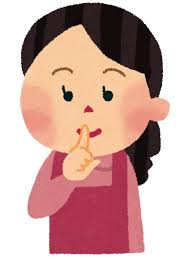 しずか
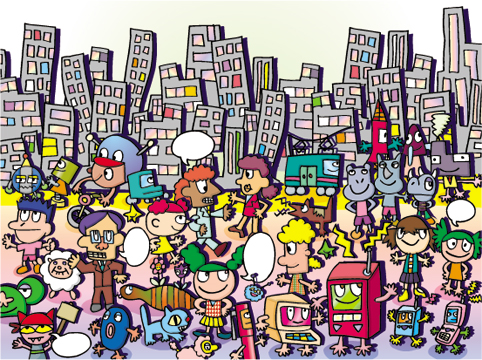 にぎやか
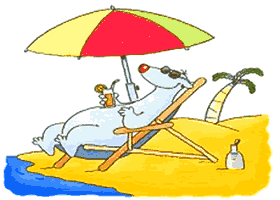 ひま
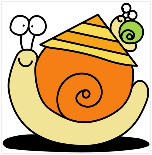 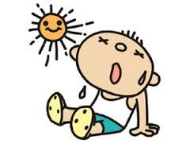 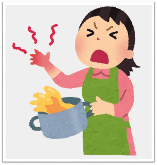 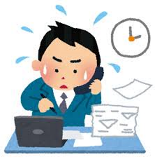 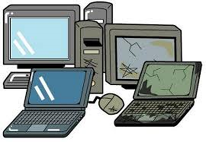 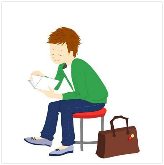 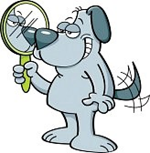 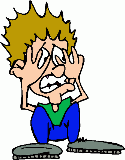 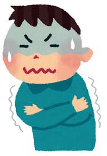 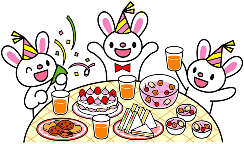 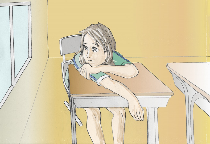 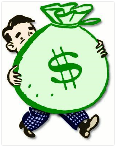 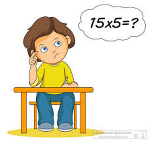 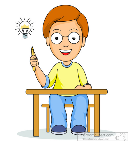 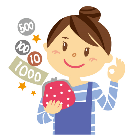 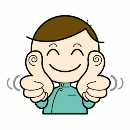 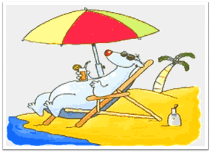 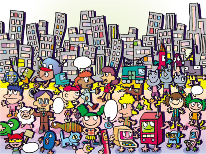 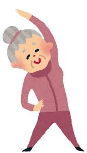 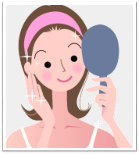 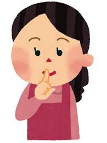 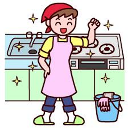 い and な adjectives
い adjectives end in hiragana い

あたらしい

な adjectives don’t end in hiragana い　
（きれい is an exception)

げんき
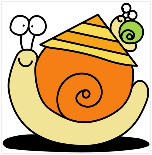 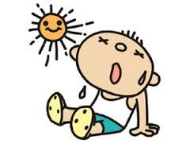 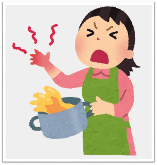 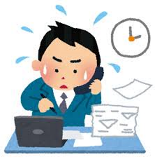 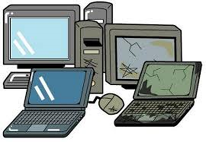 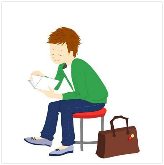 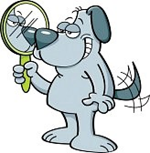 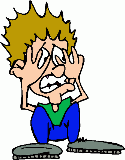 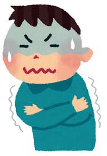 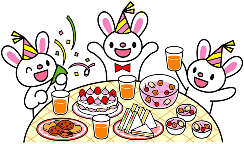 Are the adjectives 
い adjectives or な adjectives?
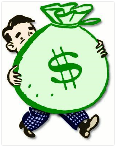 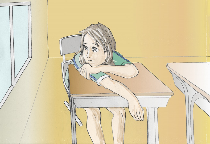 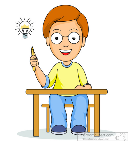 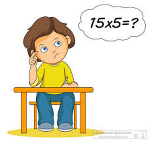 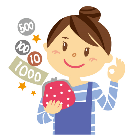 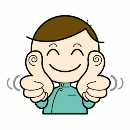 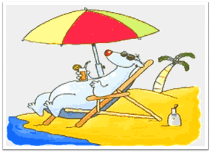 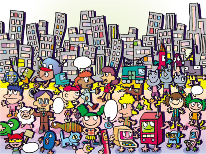 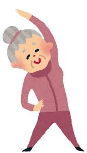 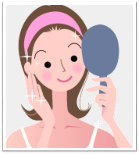 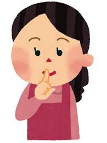 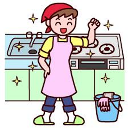 Describing thingsPositive sentences
Describing thingsNegative sentences
NOTE: 
いい　           ＝　よくない
かっこいい　＝　かっこよくない
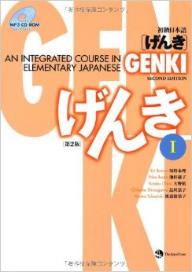 Genki textbook pg 137 #I (A-F)
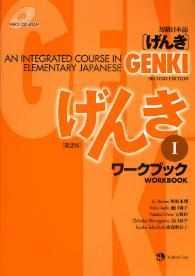 Workbook pg 46 #I and #II
Workbook pg 52 #A (listening)
What is it like?
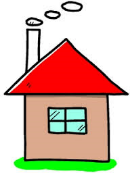 うち
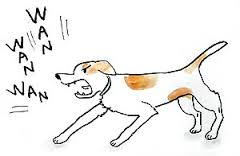 いぬ
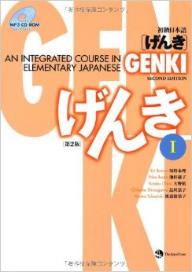 Genki textbook pg 140 #III (A-B)
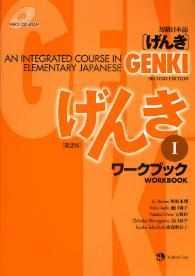 Workbook pg 49 #I and #II